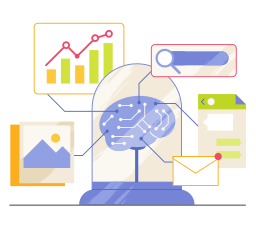 Development of a test system and its use in the personal account of the JINR Digital EcoSystem
Rozhkova Tatiana, MLIT
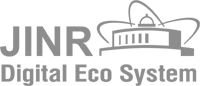 Digital Ecosystem
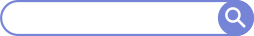 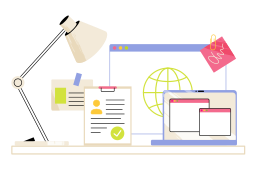 integrates existing and prospective services to support scientific, administrative and social activities, maintenance of the engineering and IT infrastructures of the Institute.
It provides reliable and secure access to various types of data, provide an opportunity for comprehensive information analysis by using contemporary technologies.
2
[Speaker Notes: Эко сиcтема интегрирует существующие и перспективные сервисы поддержки научной, административной и социальной деятельности, сопровождения инженерной и IT-инфраструктур Института.
Предоставляет надежный и безопасный доступ к данным различного типа, обеспечивает возможность всестороннего анализа информации с применением современных технологий.]
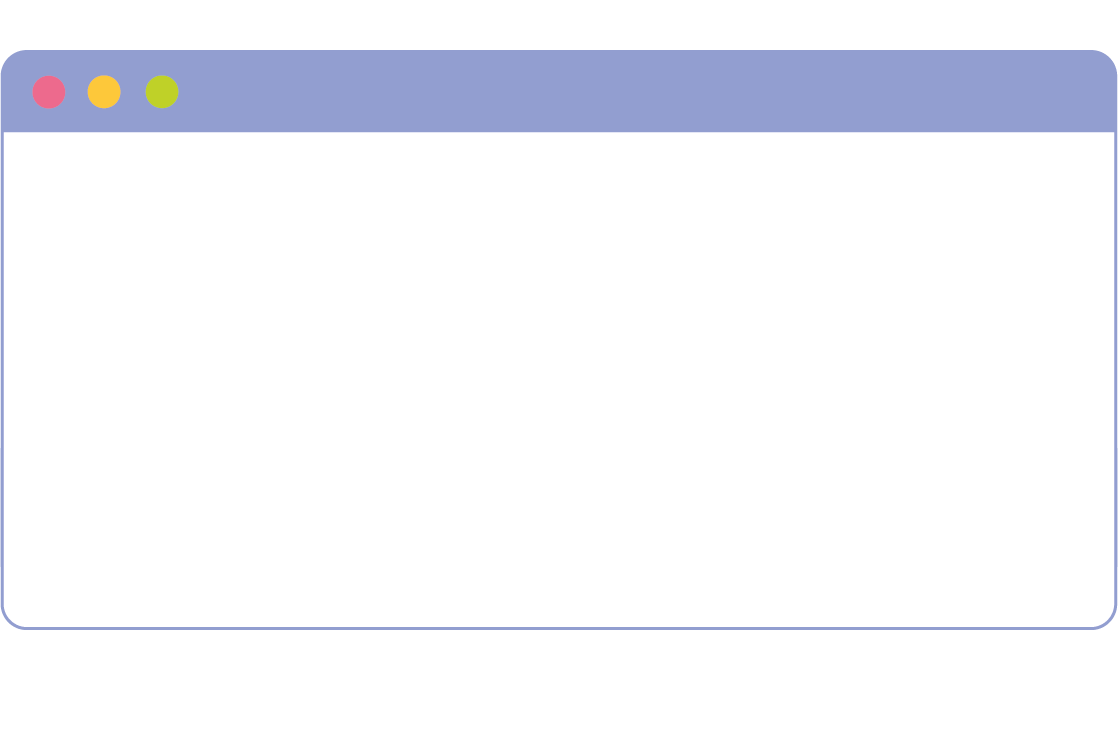 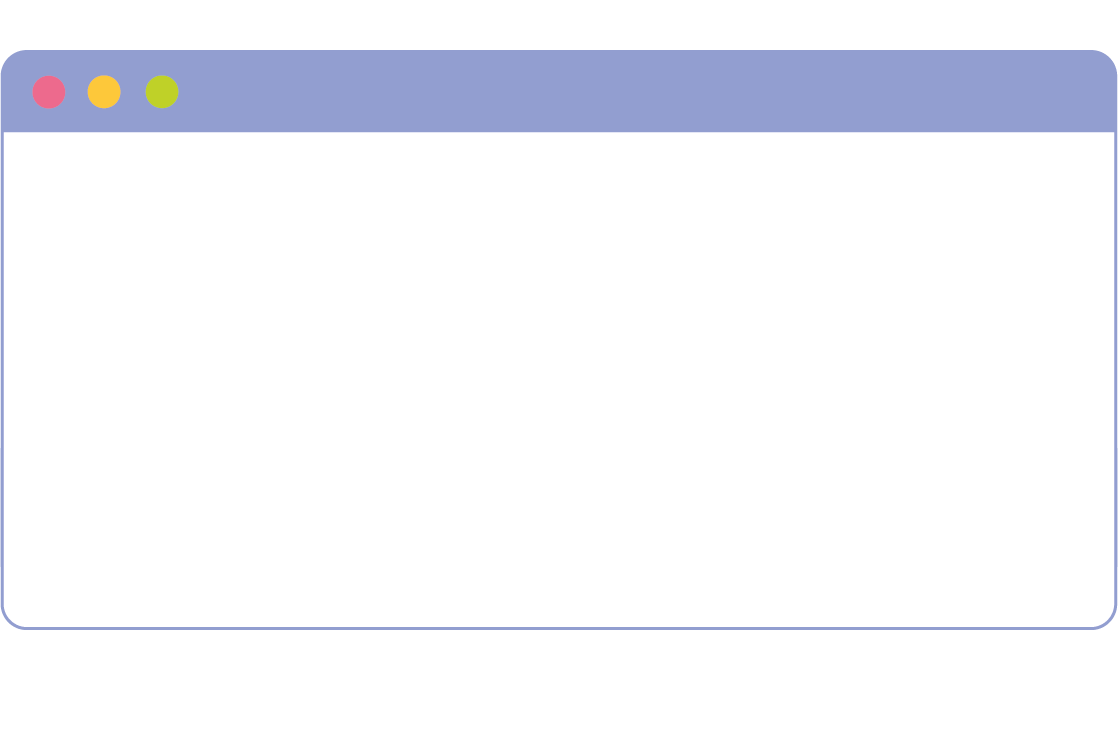 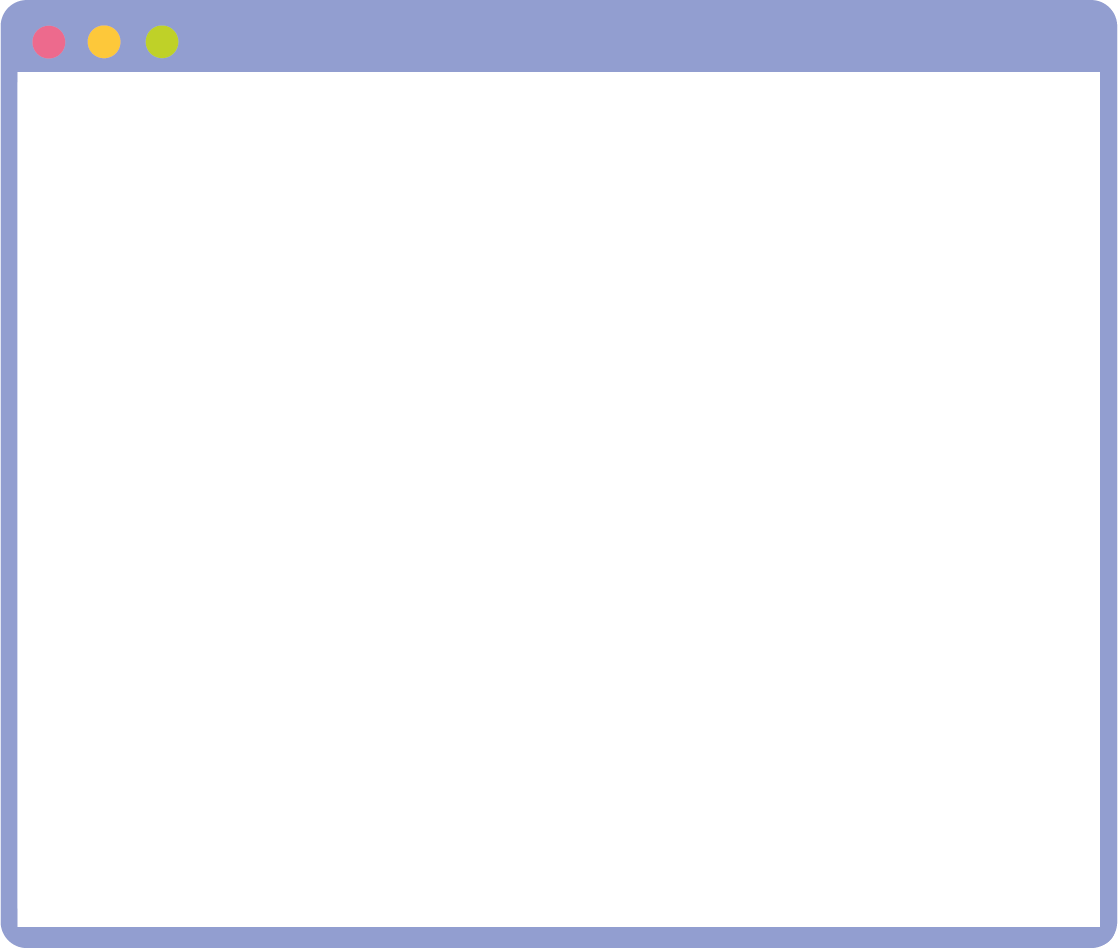 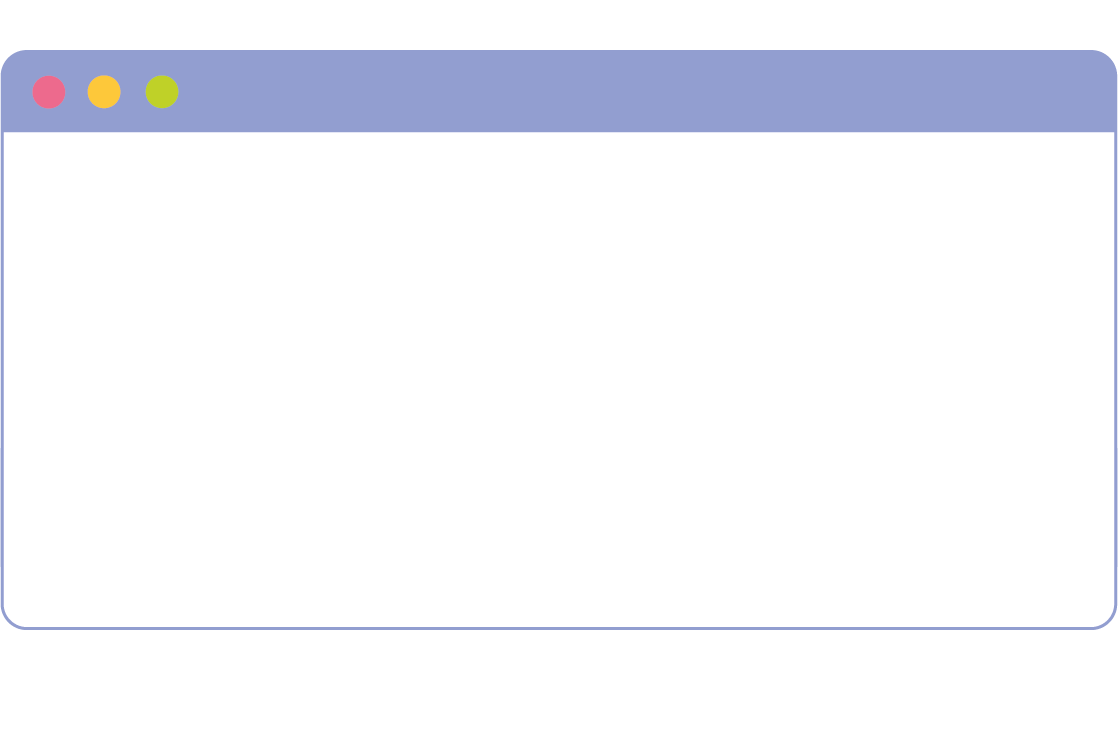 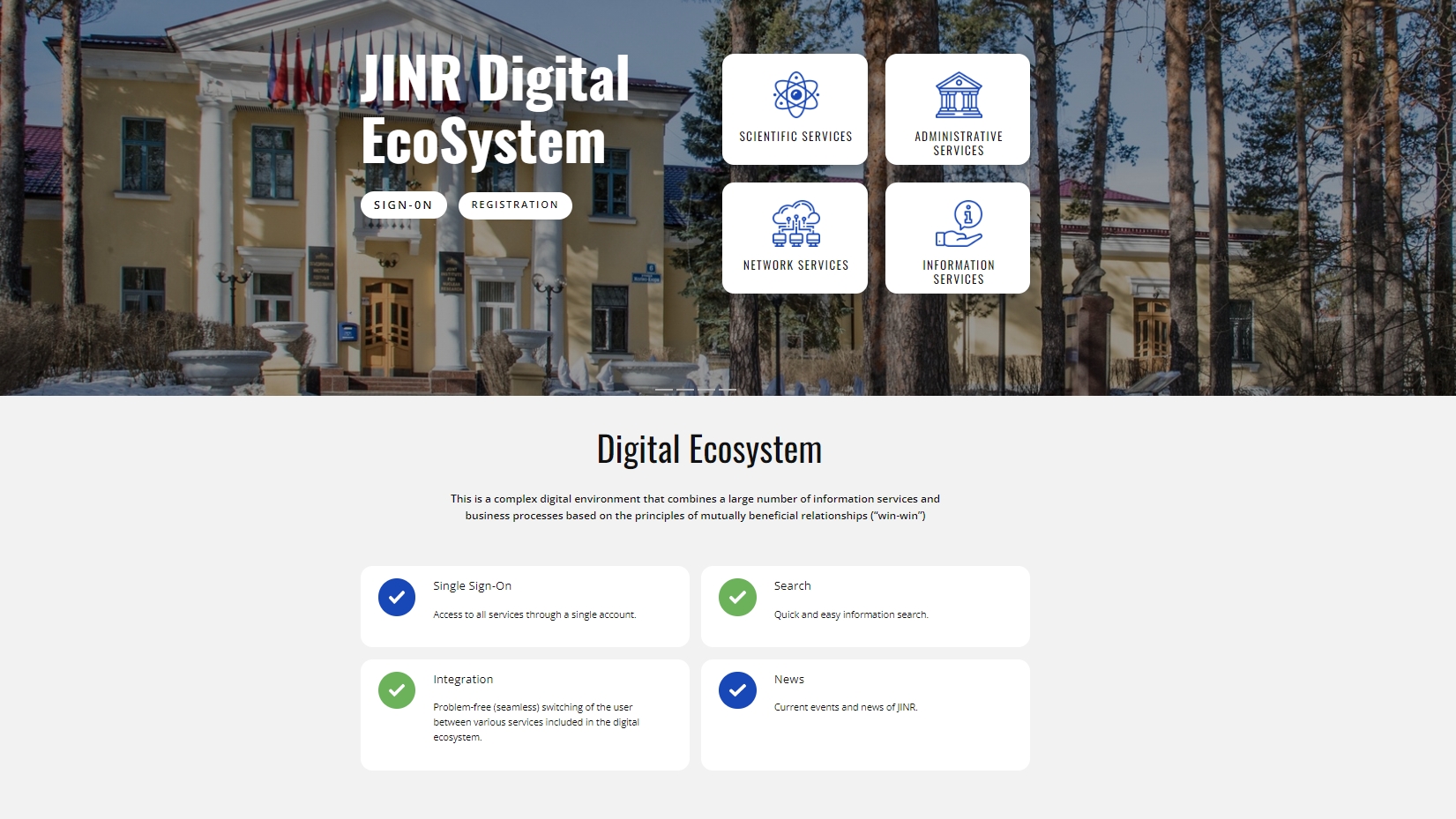 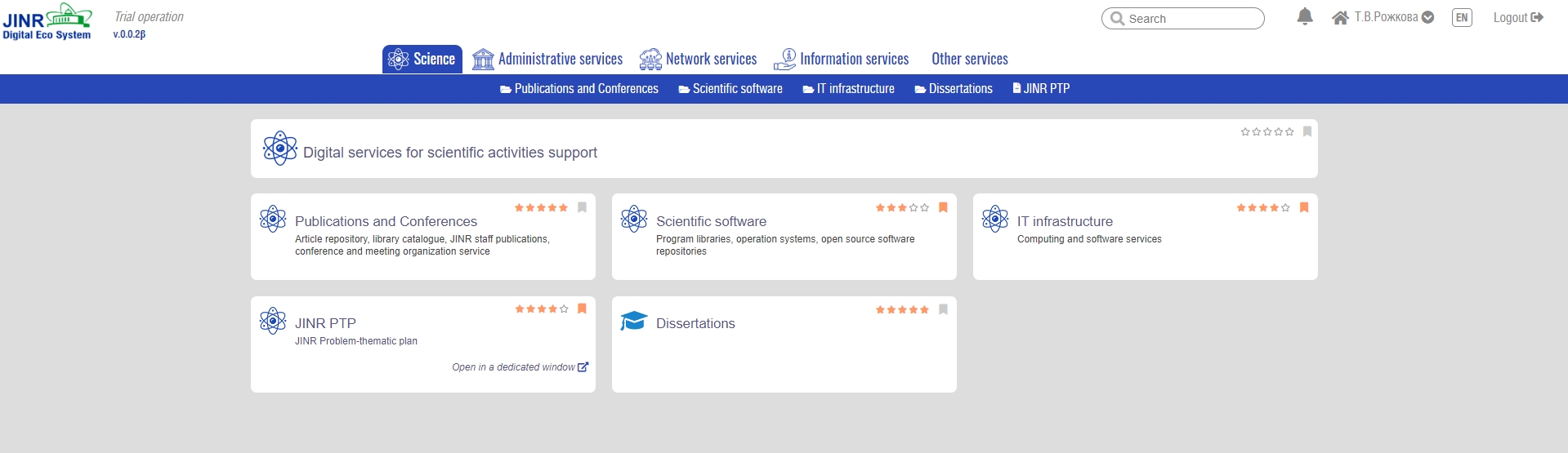 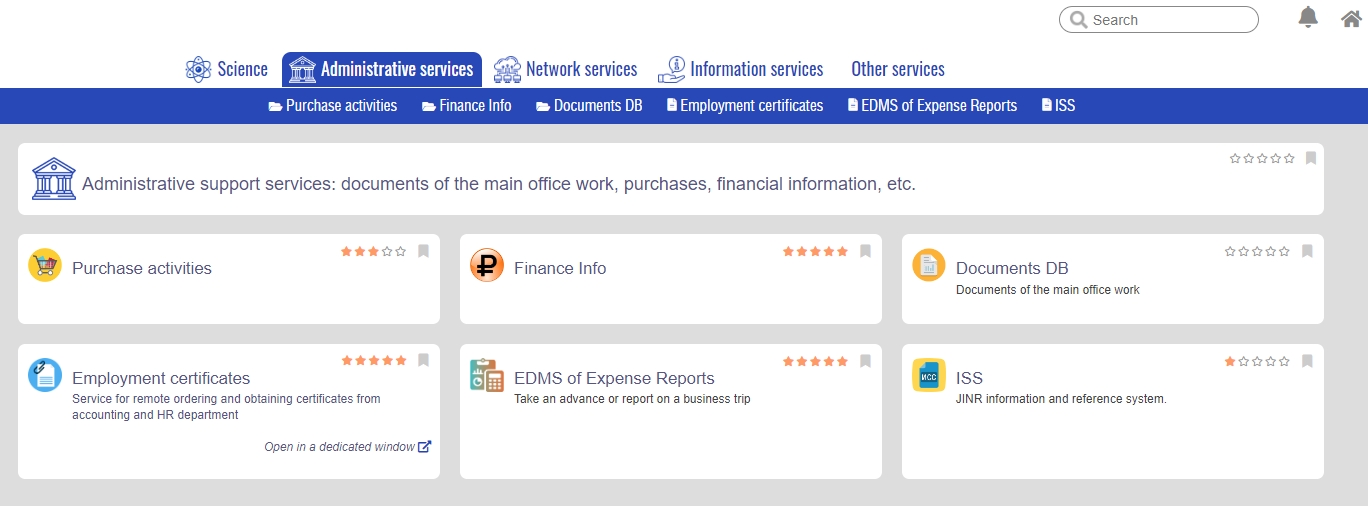 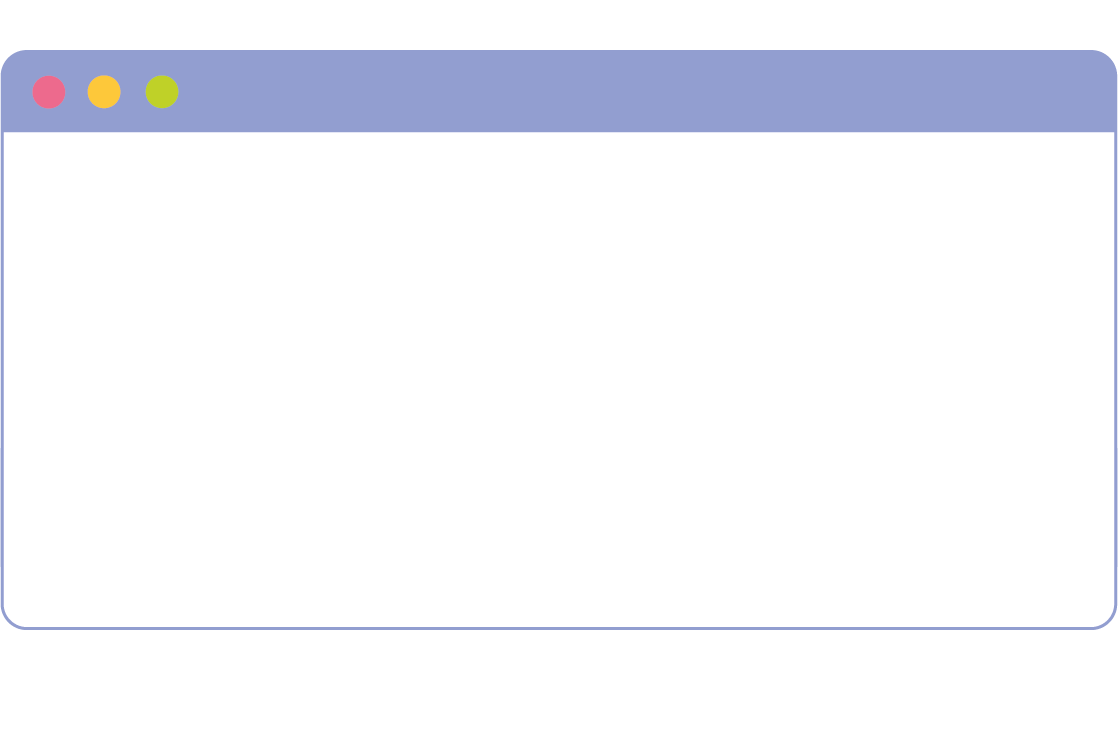 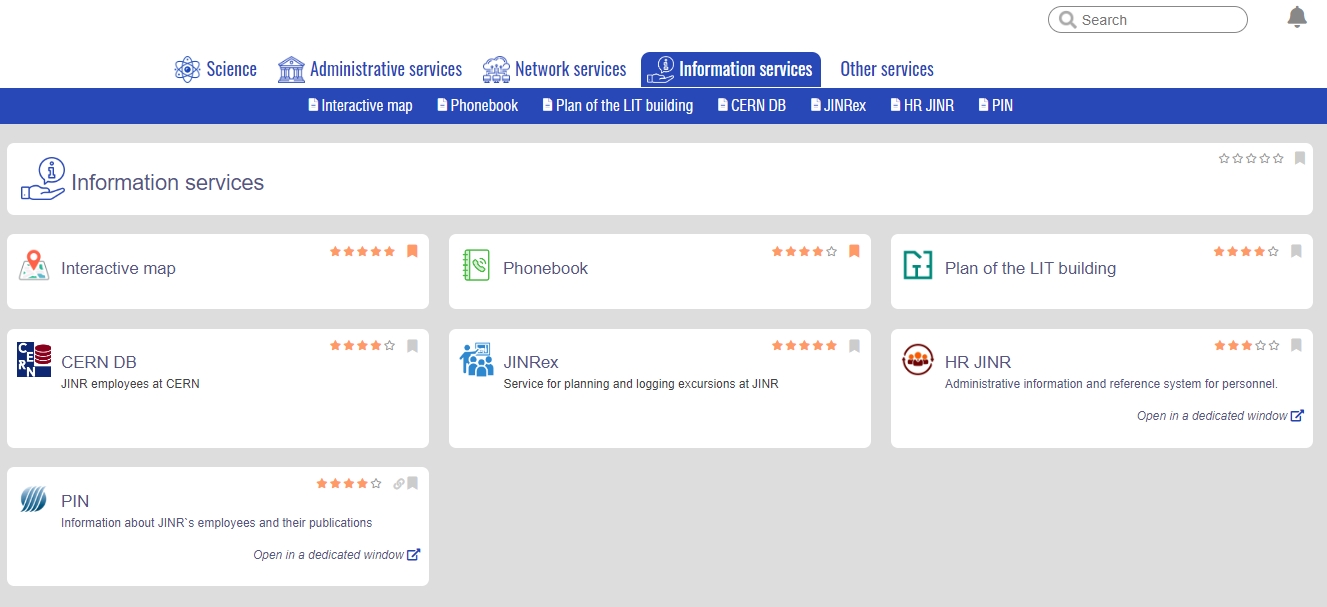 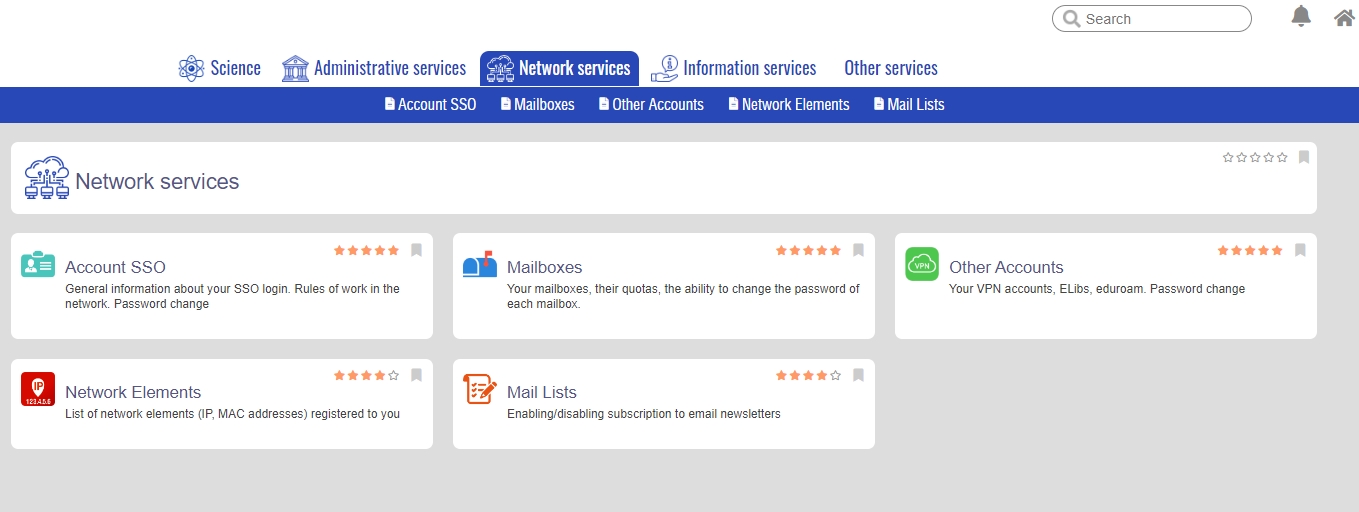 3
Ecosystem benifits
02
Notifications
01
Single Sign-On
03
04
Data relevance
Access for non-registered users
05
Mobile version of the system
06
User-friendly interface
07
The system works in English and Russian languages
4
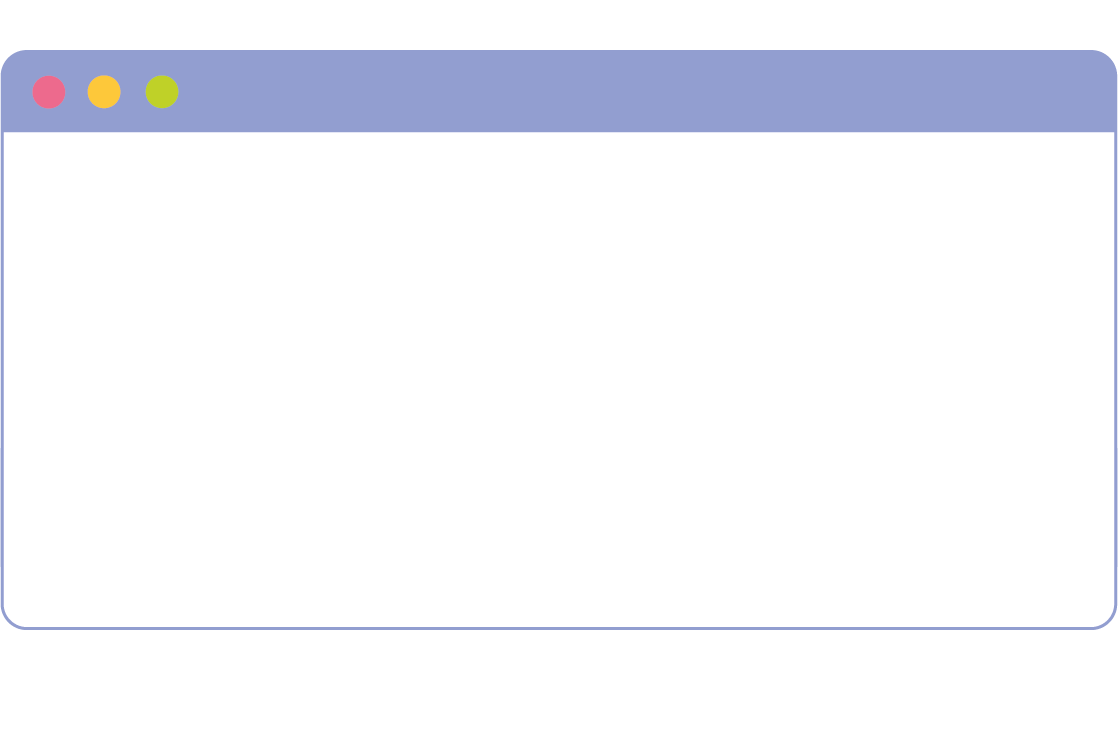 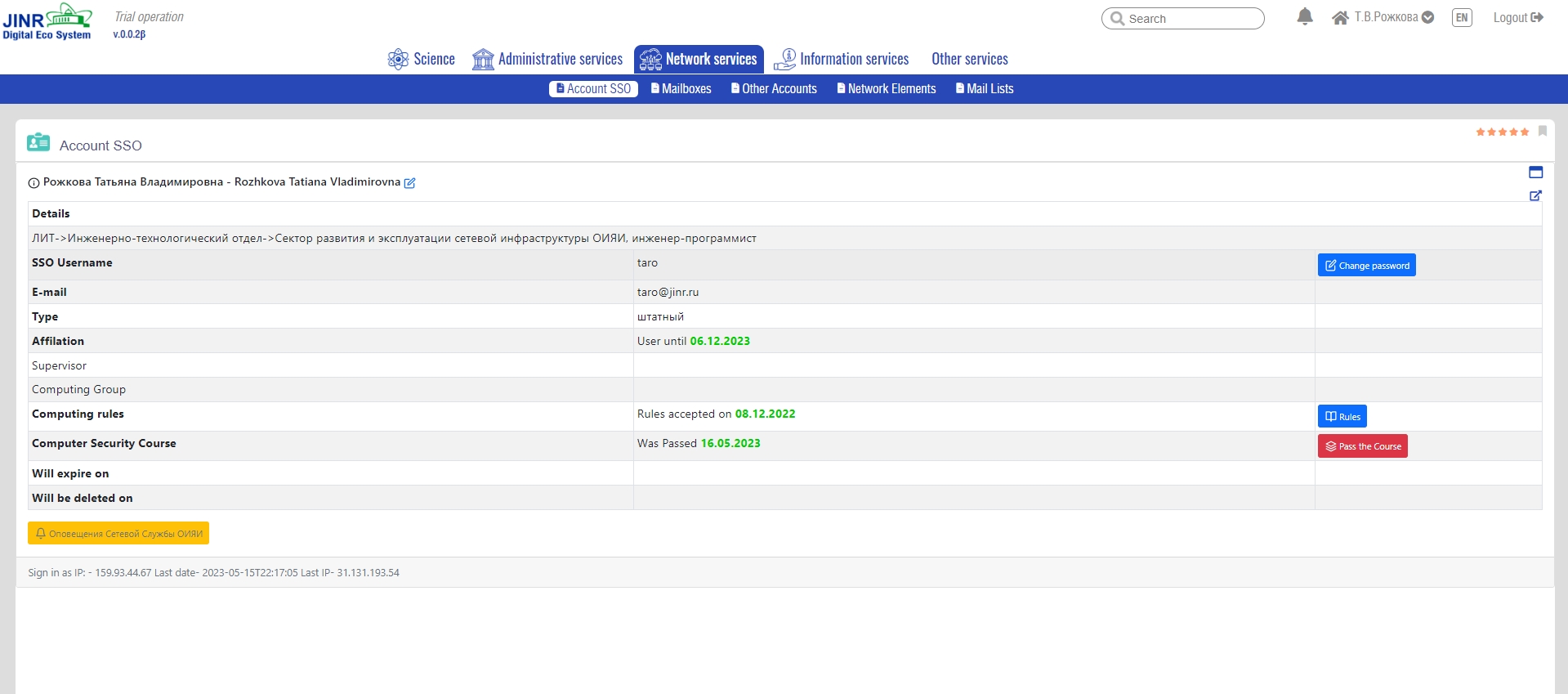 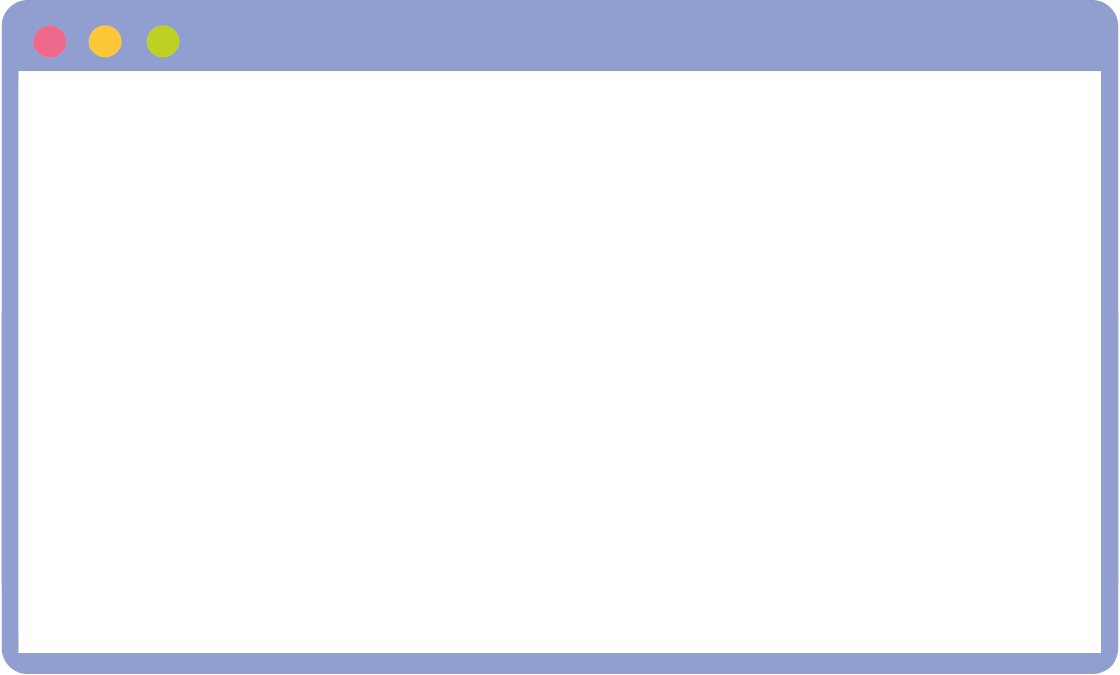 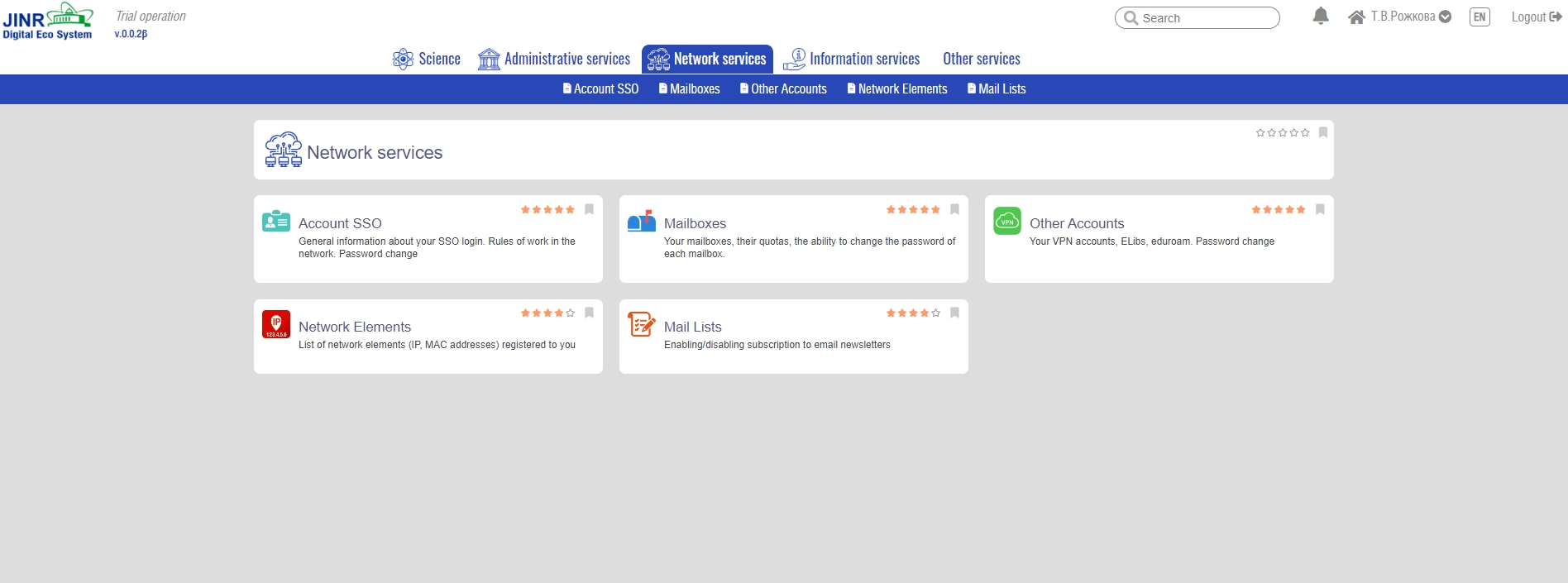 Single Sign-On (SSO)
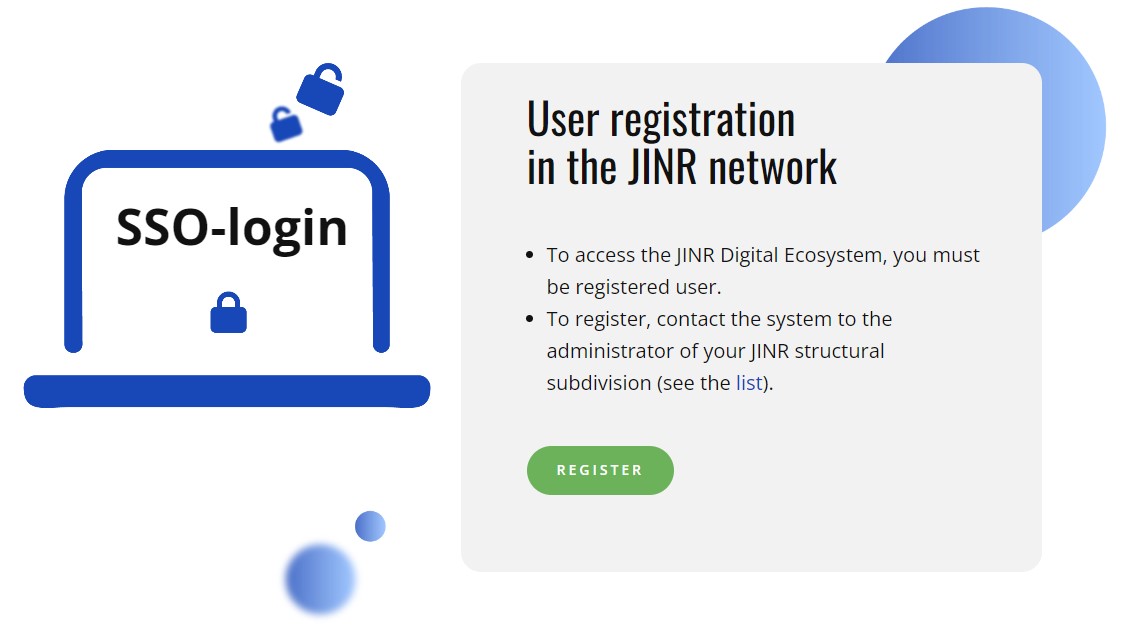 The SSO account allows you to:
manage your account settings
read the rules of working in the JINR network
to be trained on safe work in the JINR network
pass the required computer security test
5
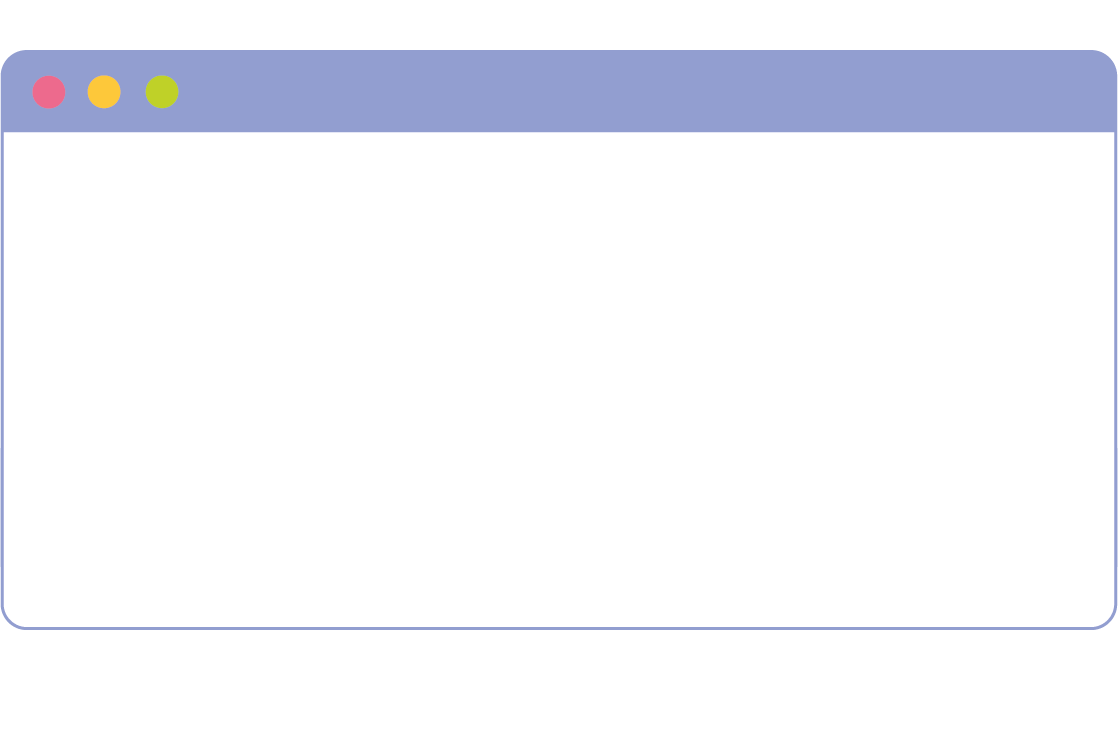 Computer security course
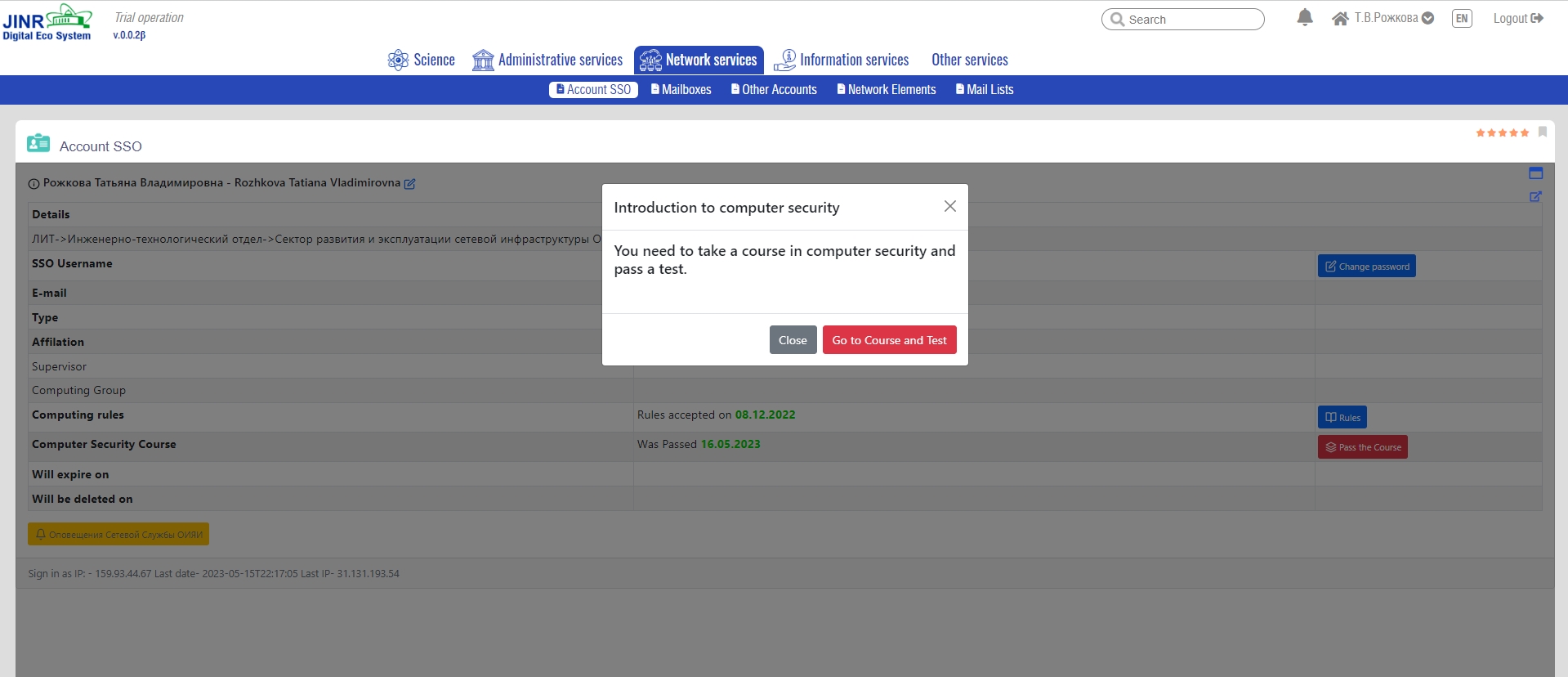 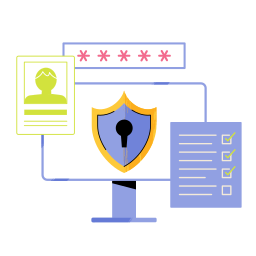 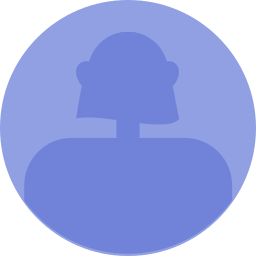 The goal of the computer security course is:
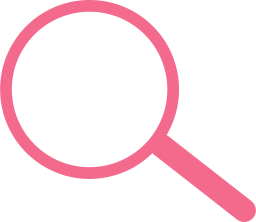 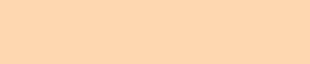 set rules and take precautions to prevent attacks over the Internet
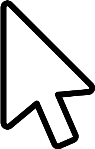 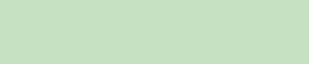 teach ecosystem users to follow these rules
6
[Speaker Notes: Цель курса по компьютерной безопасности состоит в том, чтобы:
установить правила и принять меры для предотвращения атак через Интернет;
обучить пользователей экосистемы этим правилам.]
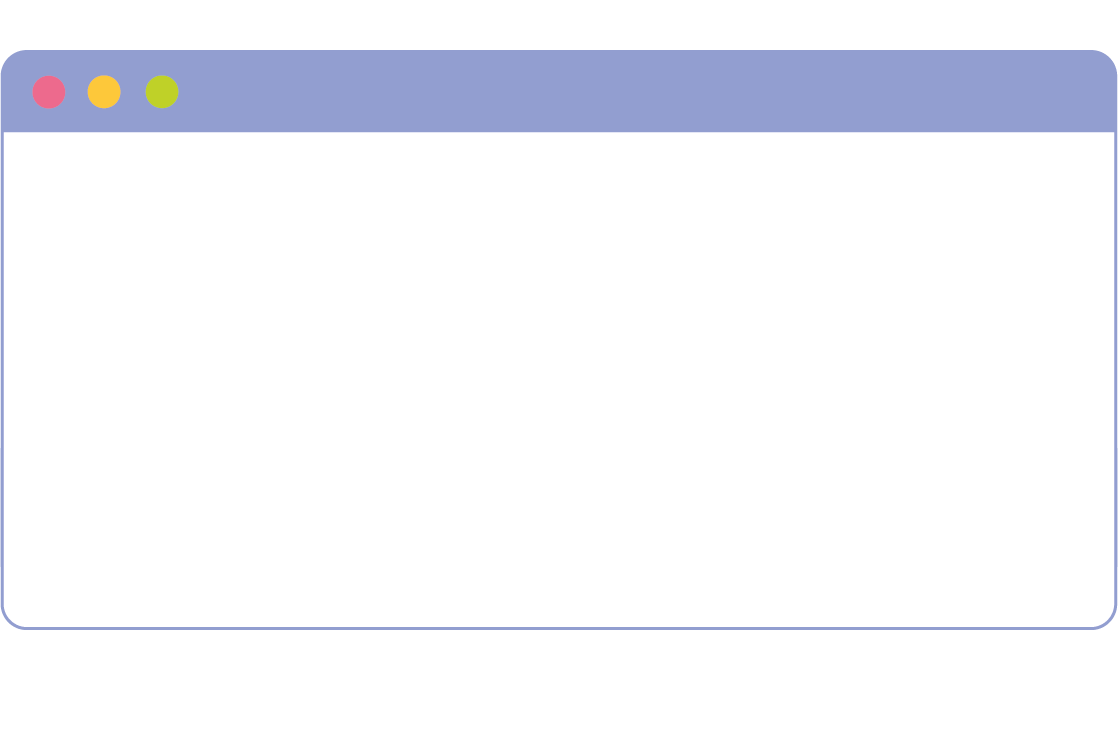 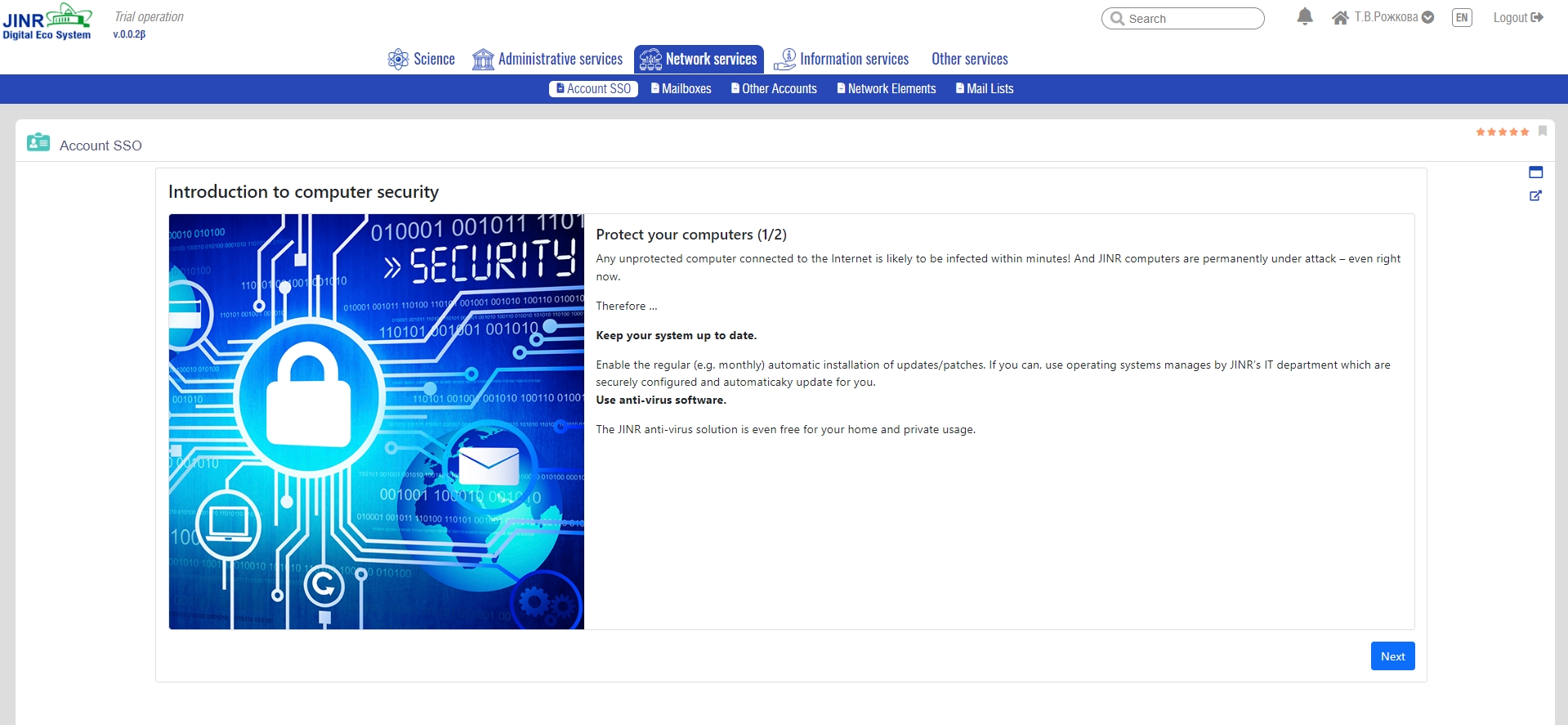 7
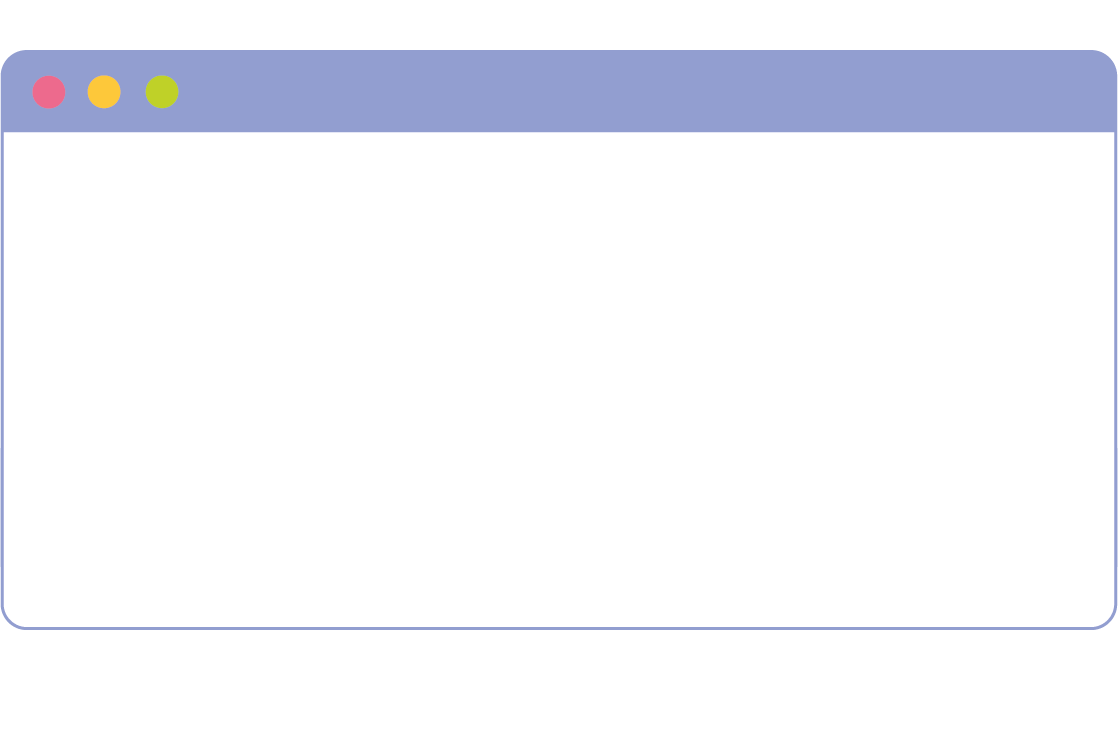 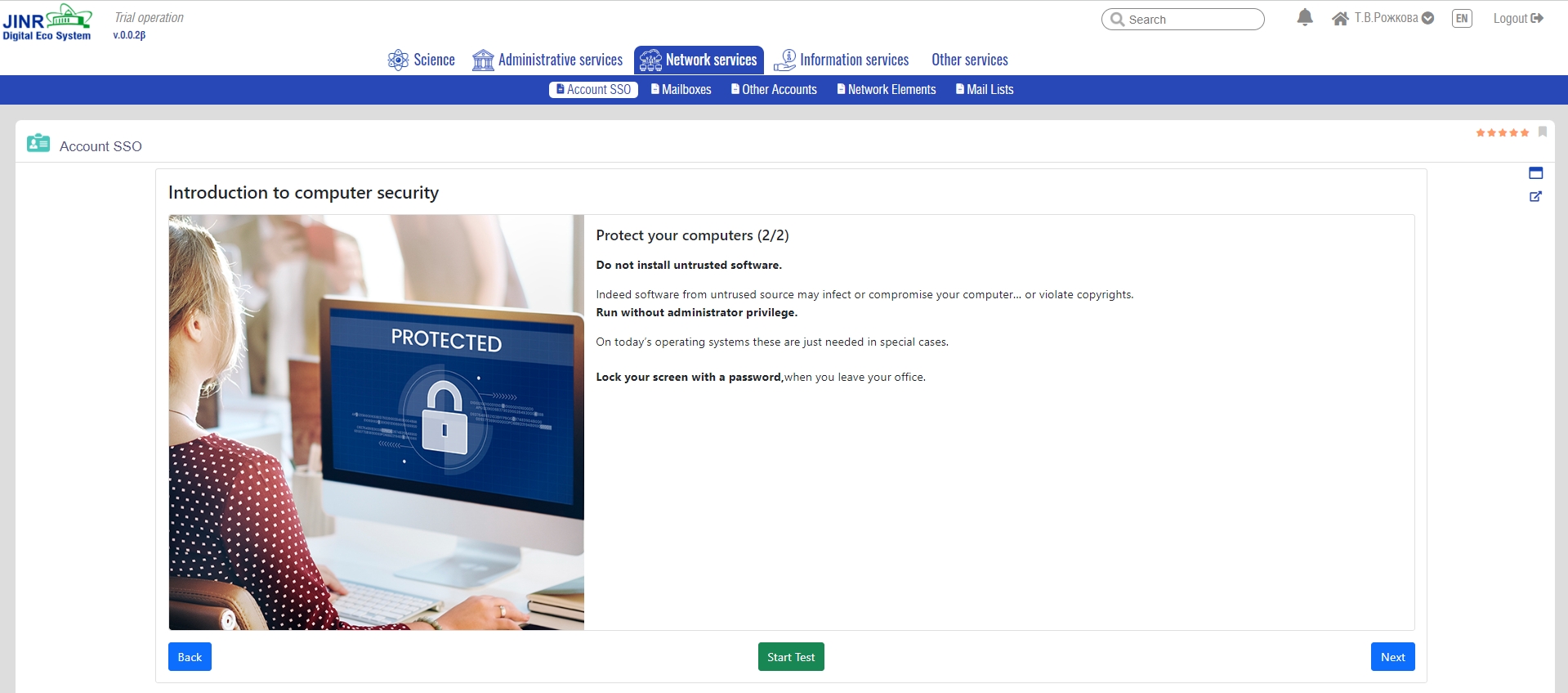 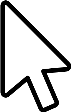 8
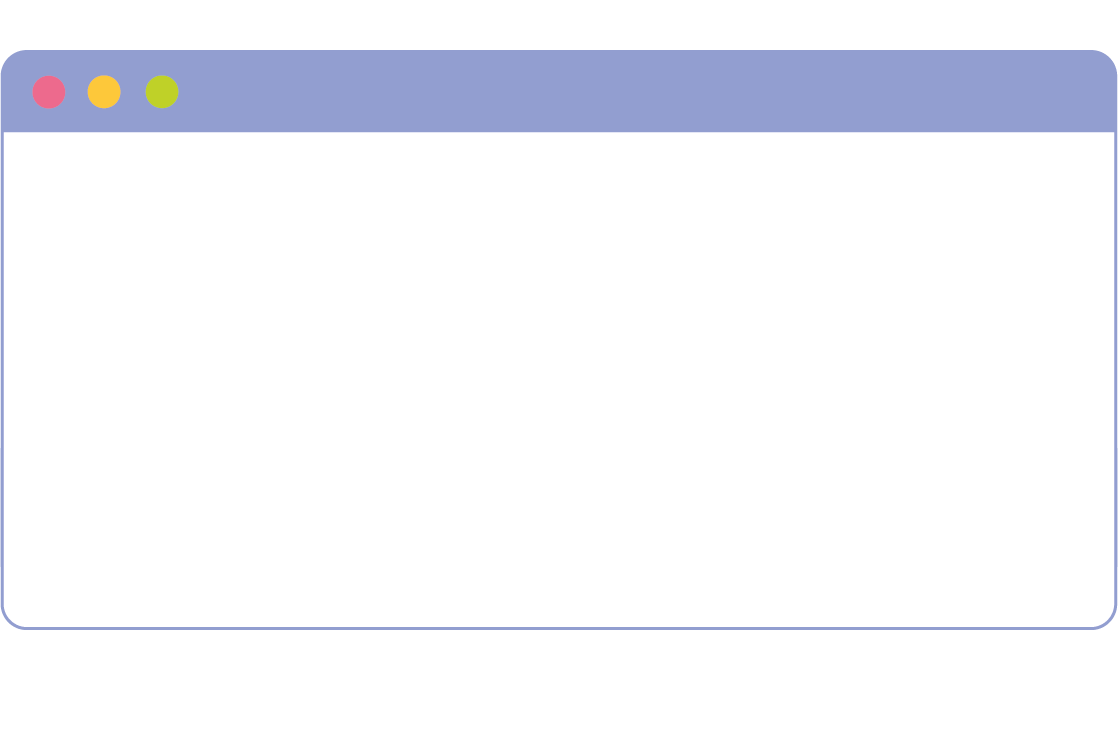 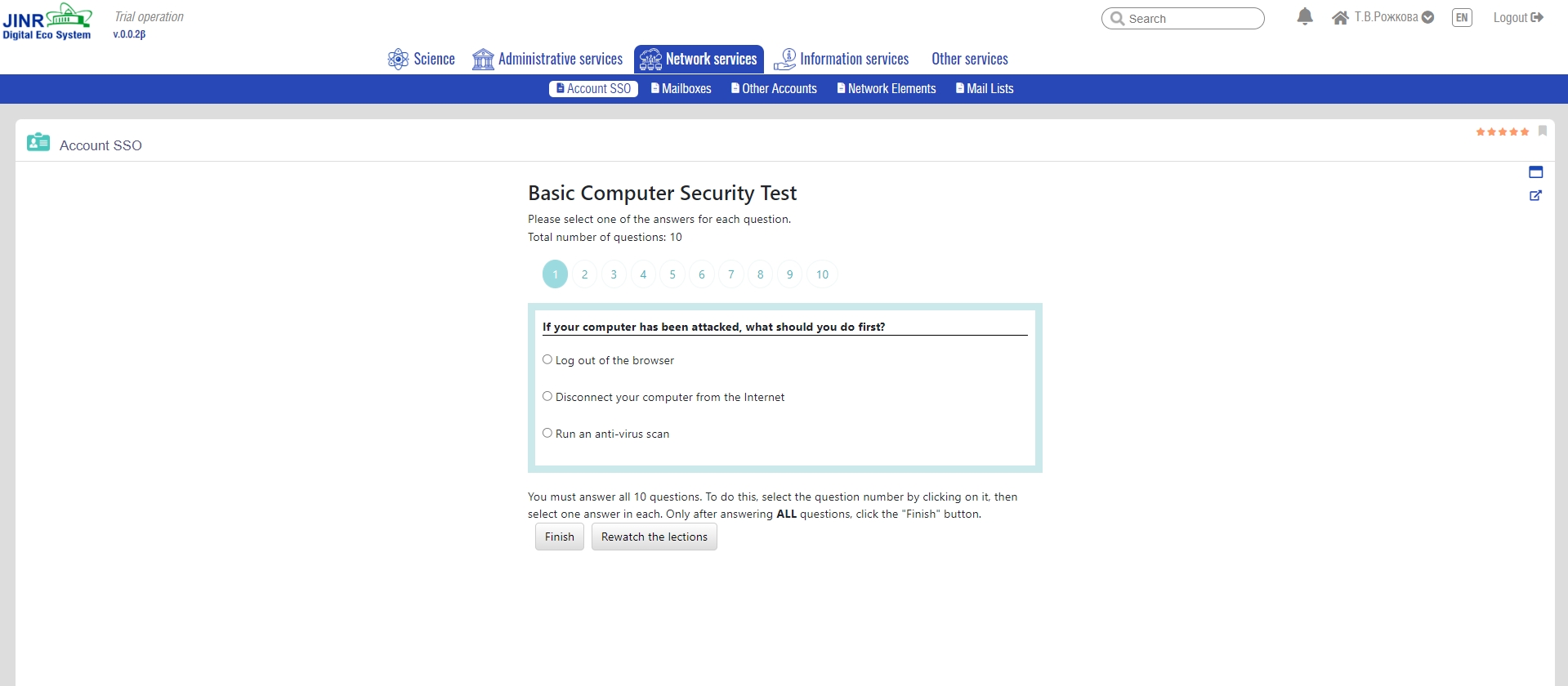 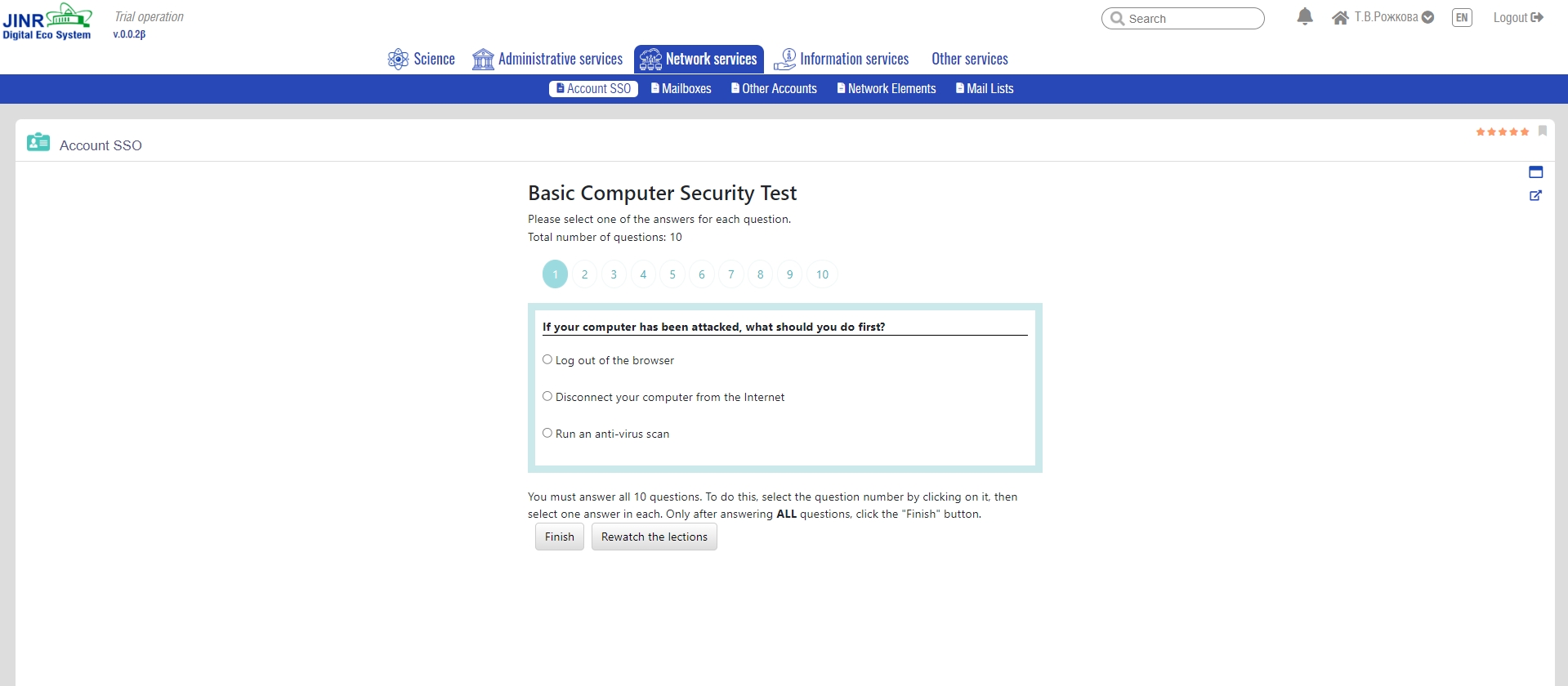 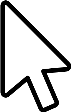 9
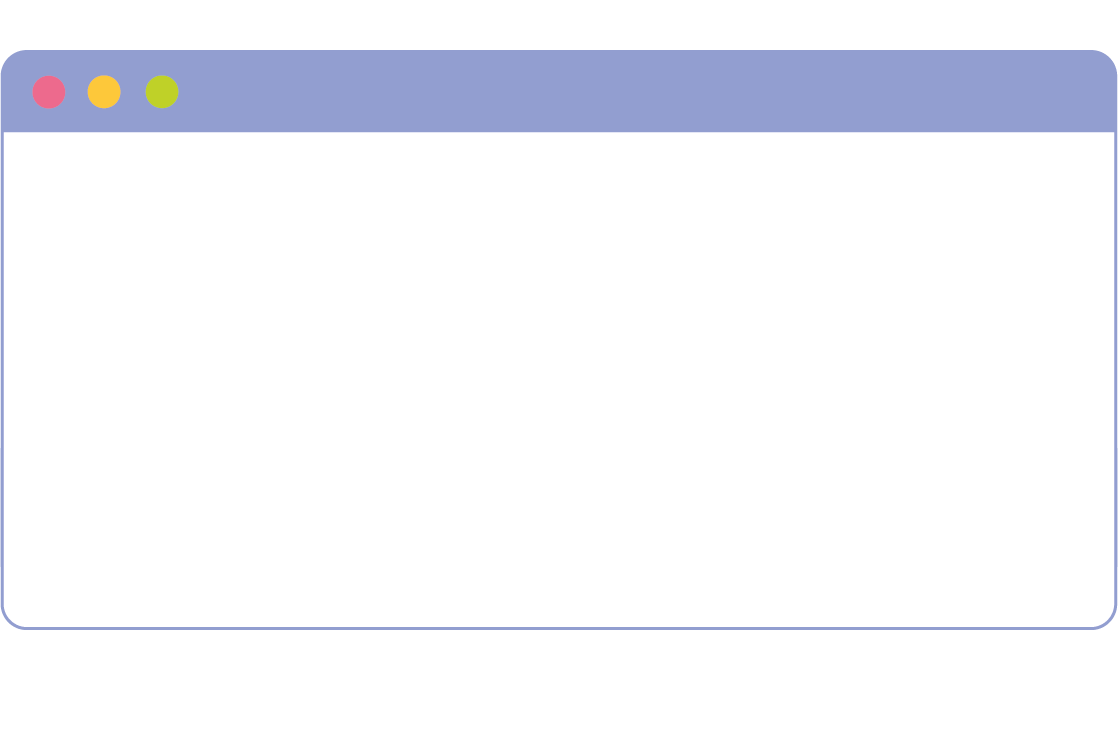 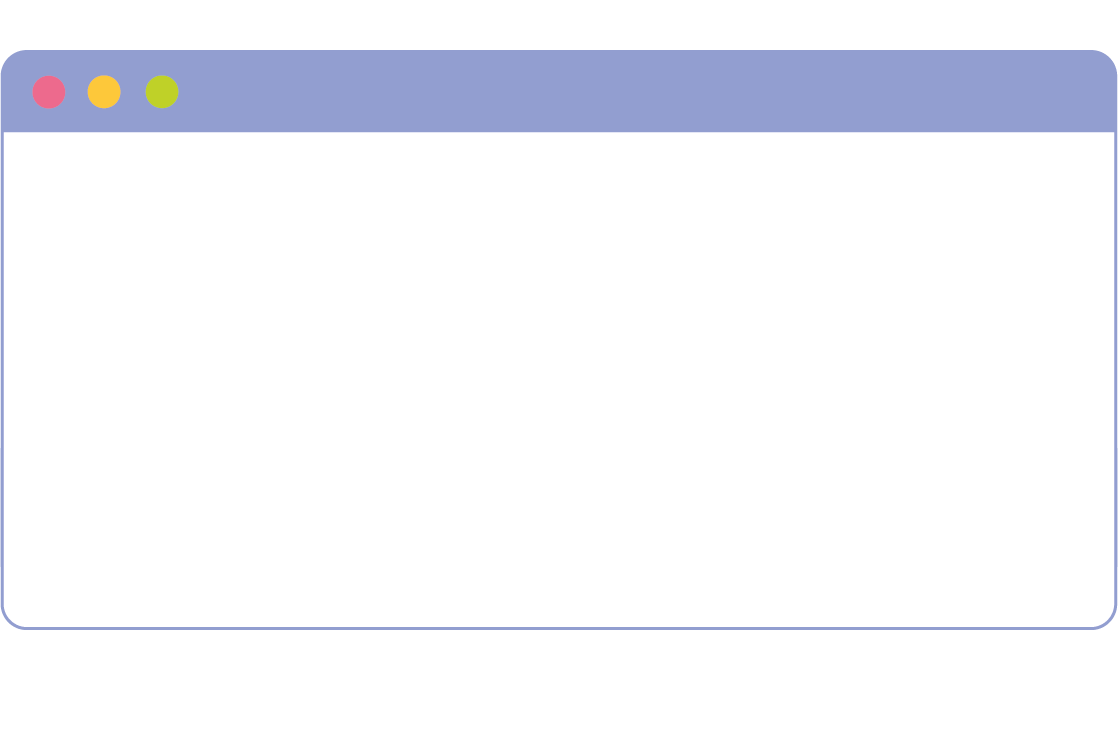 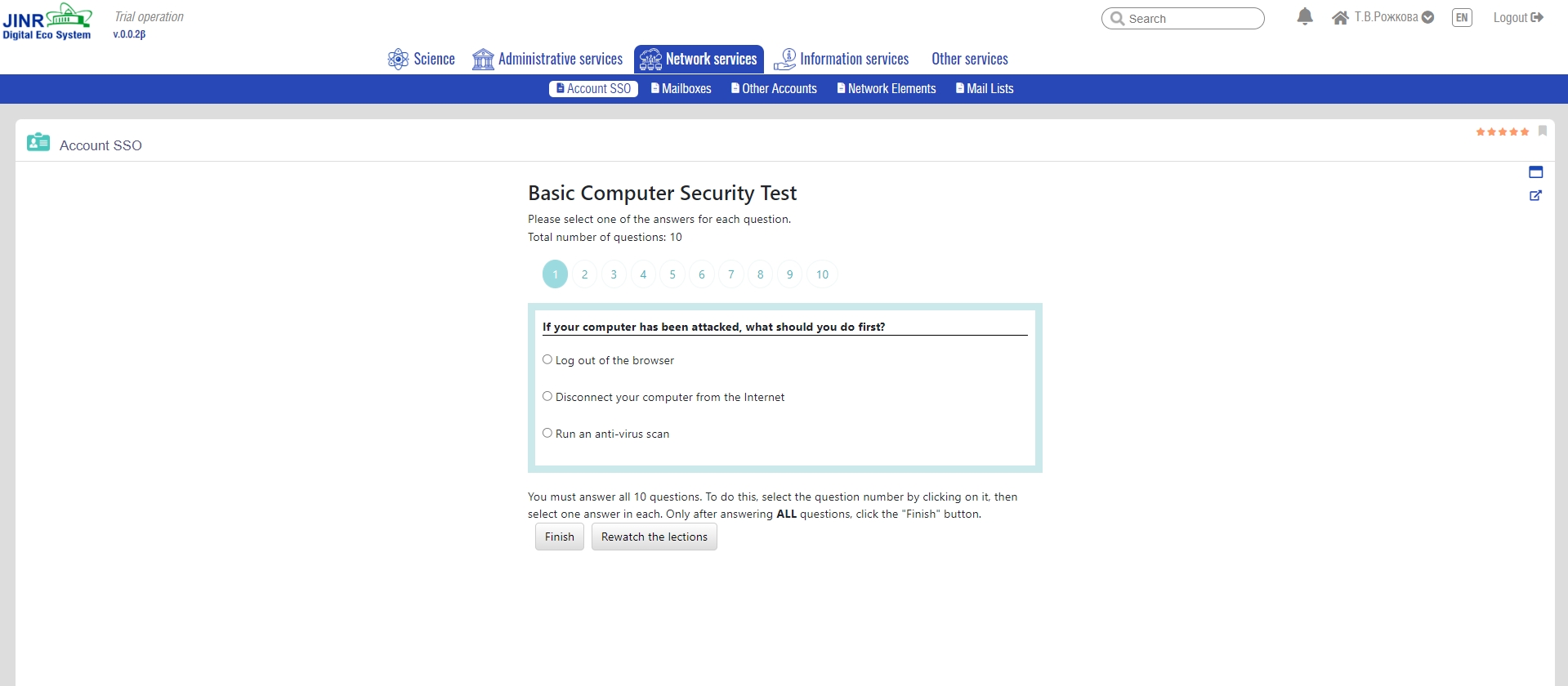 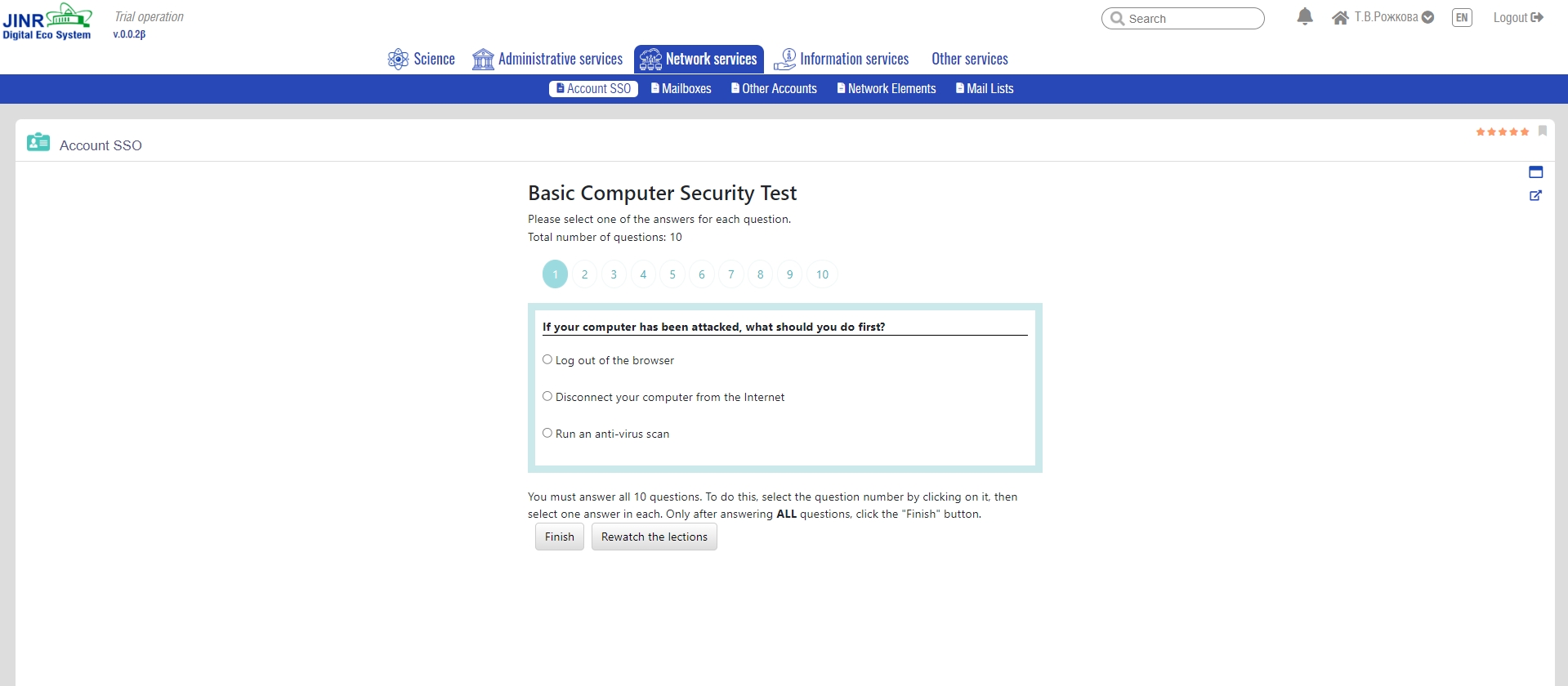 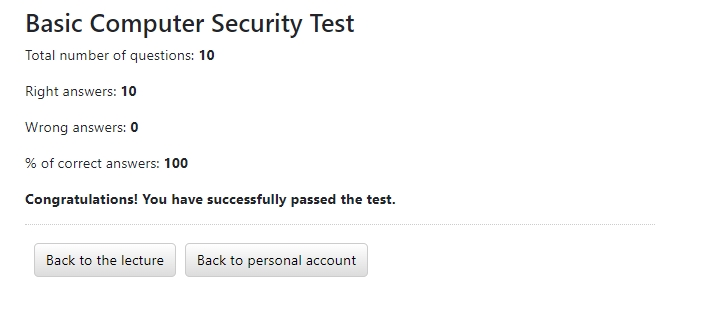 10
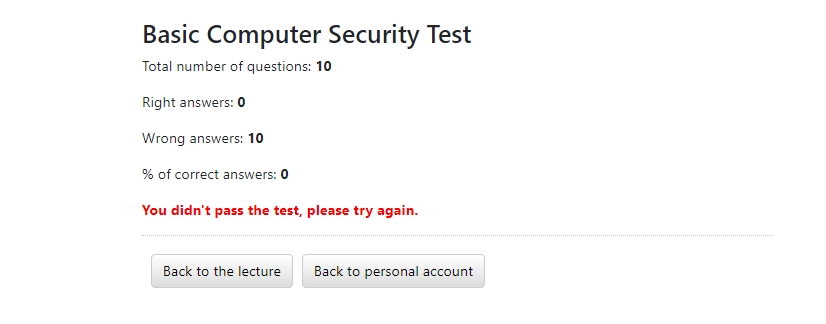 Test management system
is a system with user-friendly interface which allows you to create new tests and edit them.
The main benefit of this system is that it is not necessary to dive into the code and databases. Anyone who has access can work with it.
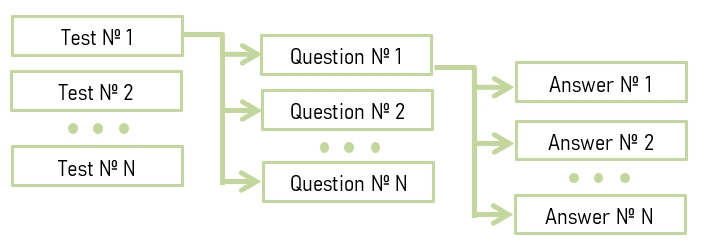 11
[Speaker Notes: Система управления тестированием представляет из себя удобный интерфейс, благодаря которому можно создавать новые тесты и редактировать их.]
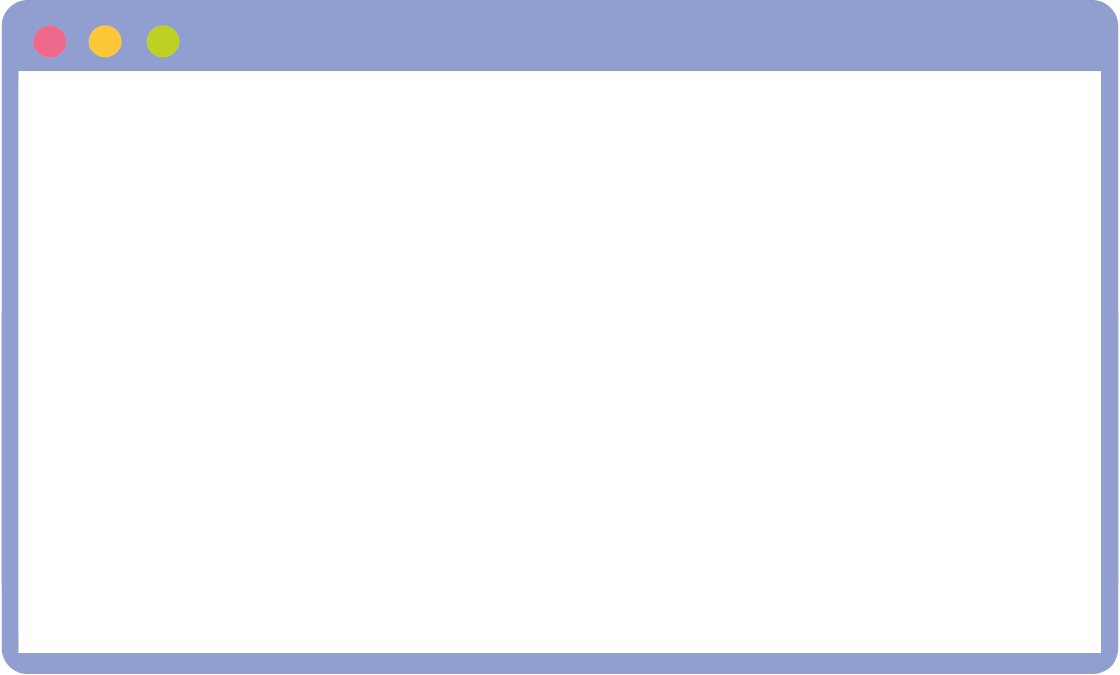 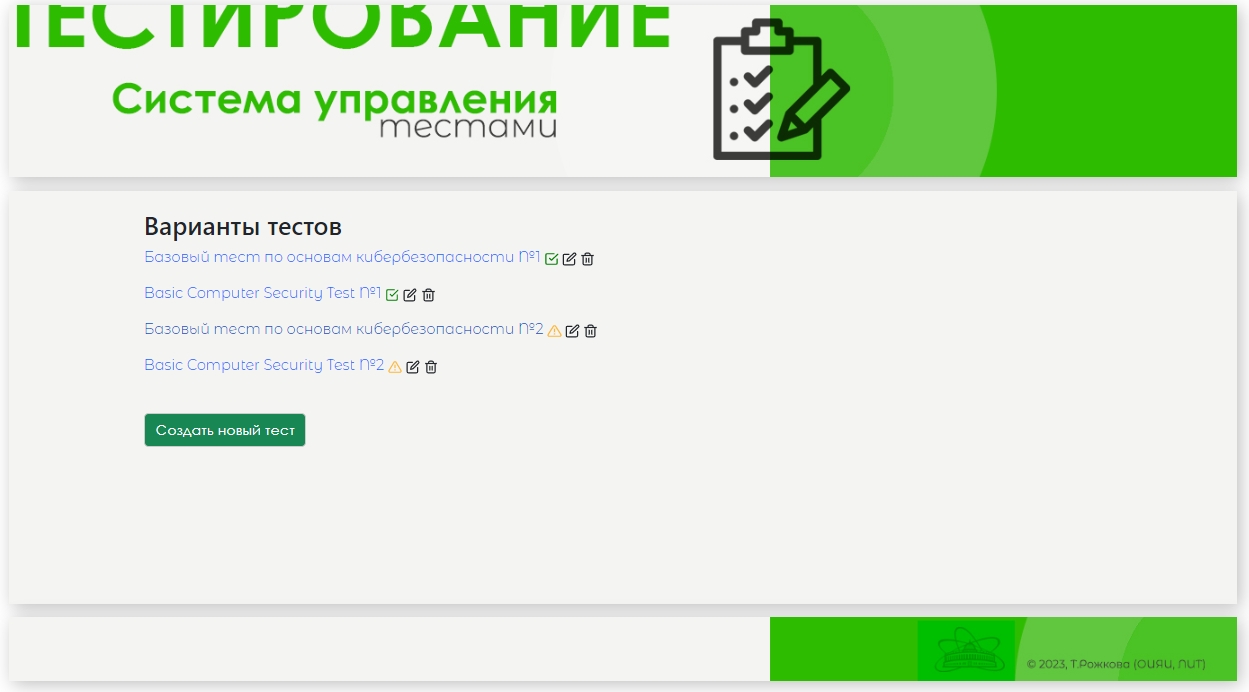 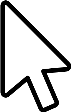 12
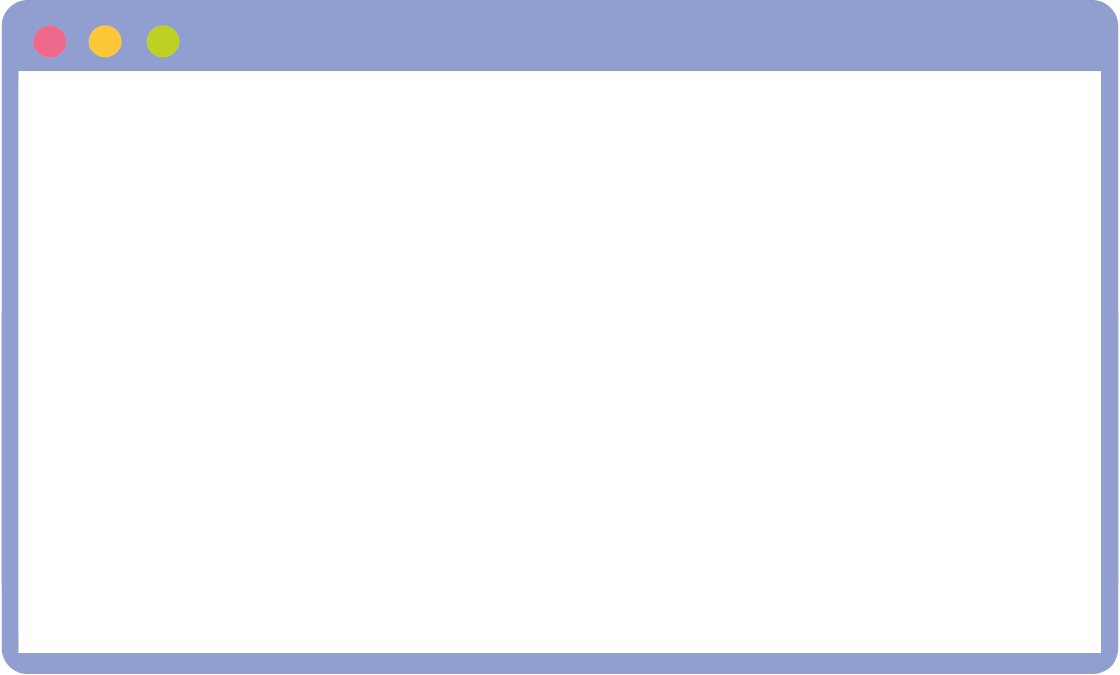 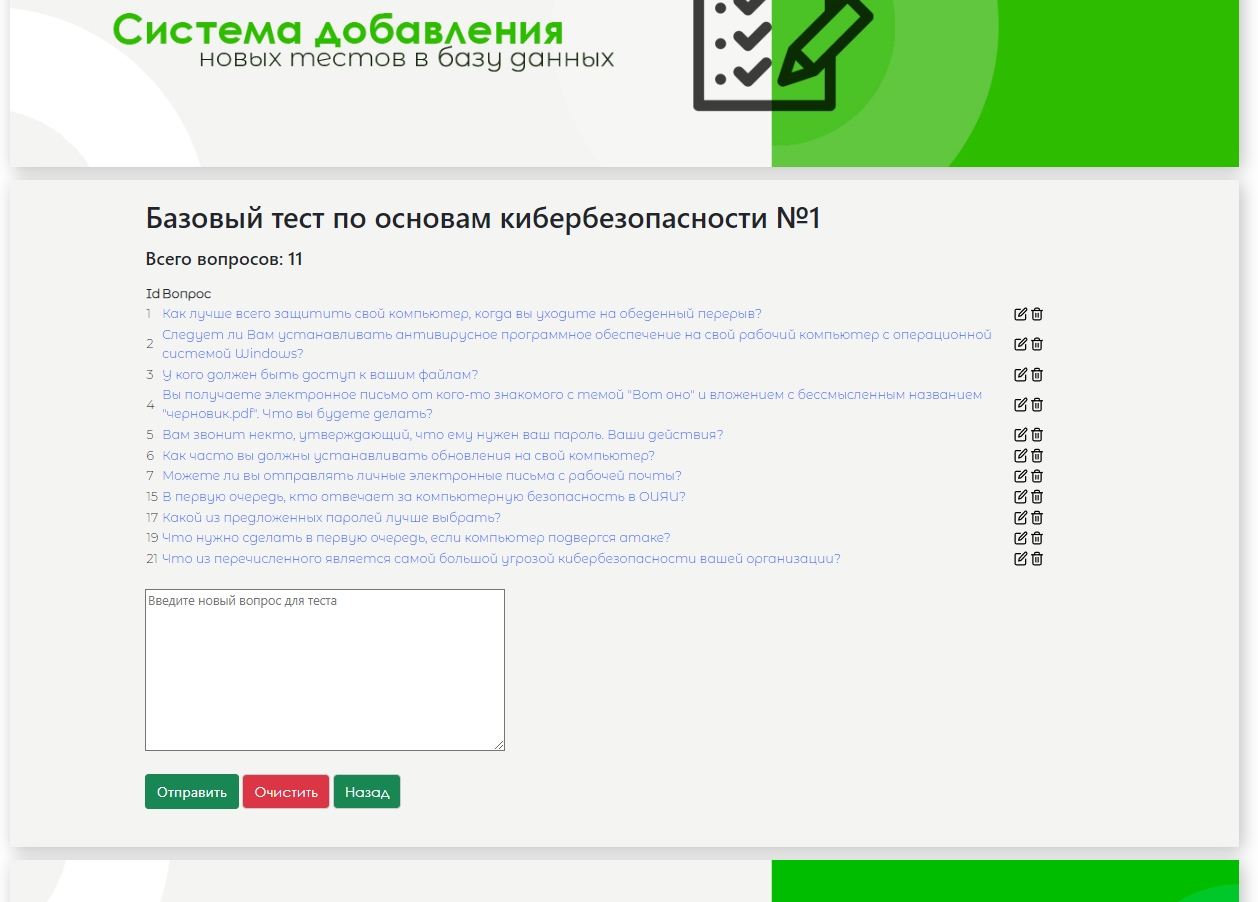 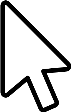 13
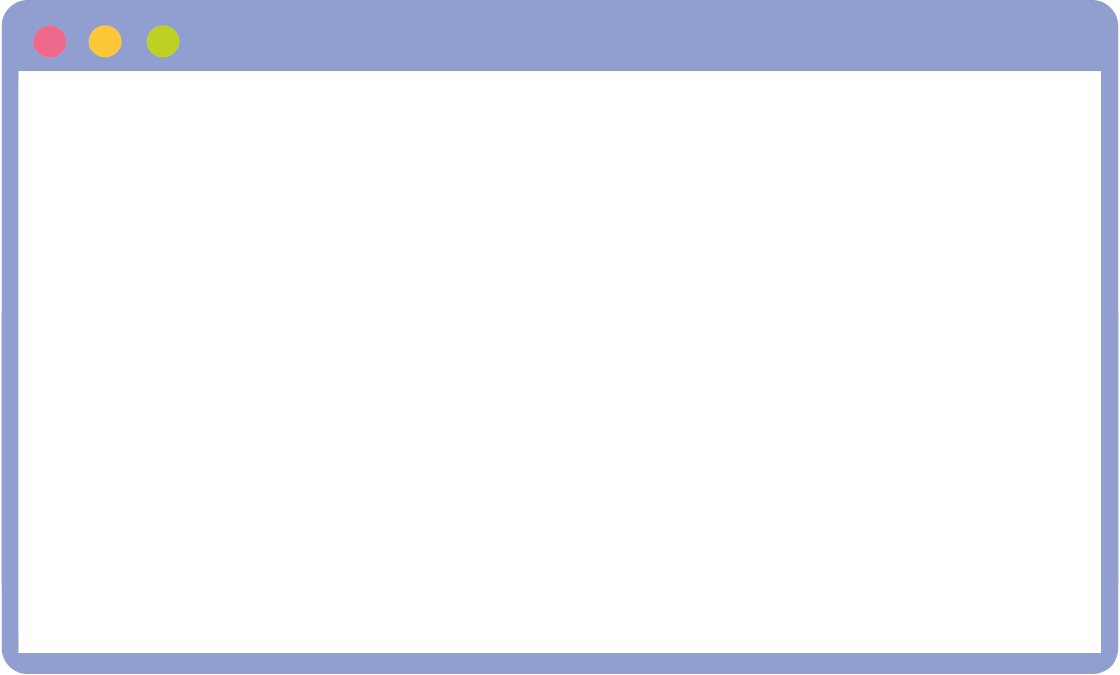 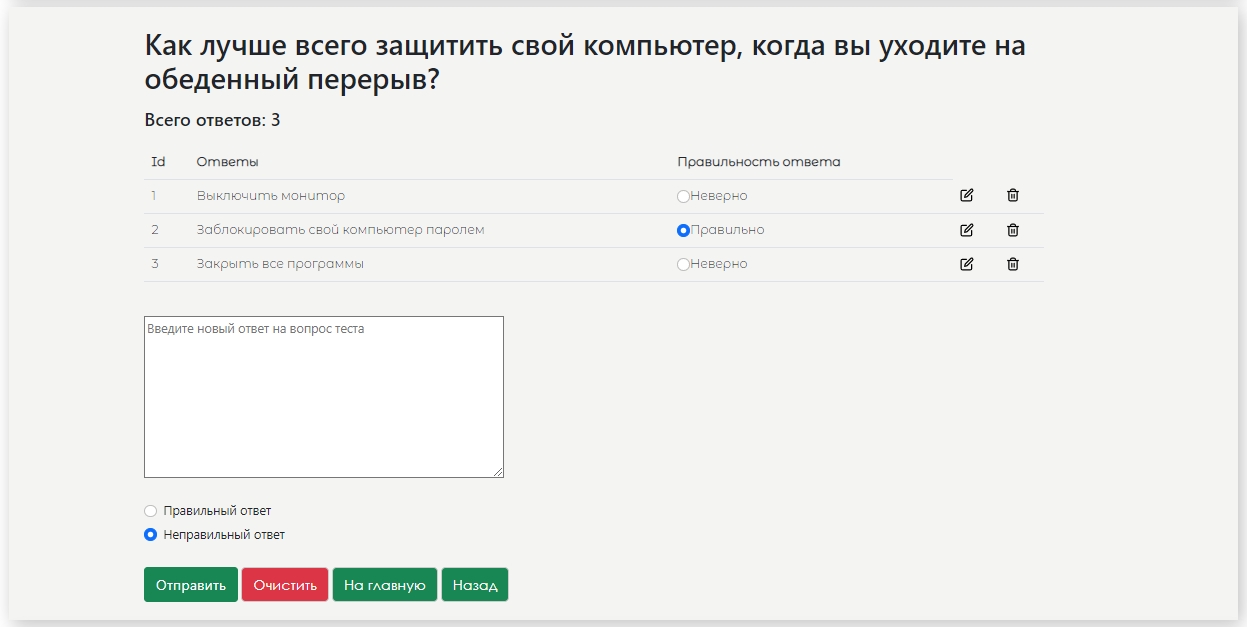 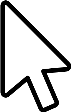 14
RESUME
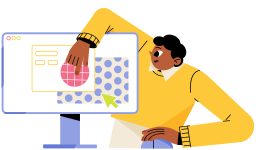 We can create and launch a course with testing module on absolutely any topic (necessary for the work at JINR).

The test module is conveniently and quickly integrated into any system.

The TMS is easy to use (without diving into code and databases), so anyone with access can create a test.
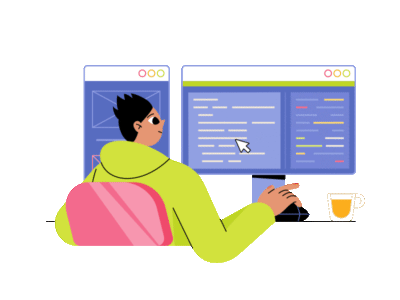 Thank you for your attention!
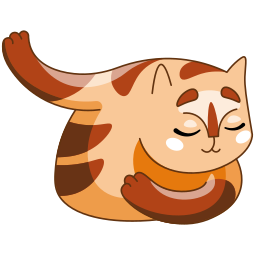